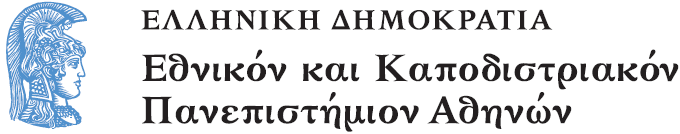 Χριστιανική και Βυζαντινή Αρχαιολογία
Ενότητα Β: Πρωτοβυζαντινή Τέχνη (7ος αι. – 843) Αρχιτεκτονική – Η Ζωγραφική της Εικονομαχικής περιόδου (726-843)
Στουφή - Πουλημένου Ιωάννα
Ἐθνικὸ καὶ Καποδιστριακὸ Πανεπιστήμιο Ἀθηνῶν
Τμῆμα Θεολογίας - Θεολογικὴ Σχολή
Αρχιτεκτονική
Εικόνα 1
Σπάρτη. Βασιλική Αγίου Νίκωνος, 7ος αι.
Εικόνα 2
Μάνη. Τηγάνι, Βασιλική, 7ος αι.
Εικόνα 3
Βουλγαρία, Adoba-Pliska. Βασιλική, αρχές 7ου αι.
Εικόνα 4
Νίκαια Βιθυνίας. Ναός Κοιμήσεως της Θεοτόκου, αρχές 7ου αι.
Εικόνα 5
Θεσσαλονίκη. Αγία Σοφία, αρχές 7ου αι.
Εικόνα 6
Κρήτη, Γόρτυνα. Ο ναός του Αγίου Τϊτου, 7ος αι.
Εικόνα 7
Βιθυνία, Τρίγλεια. Καθολικό μονής (εγγεγραμμένος σταυροειδής ναός με τρούλο), τέλος 8ου-αρχές 9ου αι.
Εικόνα 8
Άρτα, Πλησιοί. Άγιος Δημήτριος του «Κατσούρη», β’ μισό 8ου – α’ μισό 9ου αι.
Εικόνα 9
Ευρυτανία. Επισκοπή, β’ μισό 8ου α’ μισό 9ου αι.
Η ζωγραφική της εικονομαχικής                              περιόδου
Εικόνα 10
Θεσσαλονίκη. Αγία Σοφία, εικονομαχικός σταυρός.
Εικόνα 11
Νάξος. Άγιος Ιωάννης «στ’ Αδησαρού», εικονομαχικός διάκοσμος.
Εικόνα 12
Νάξος. Άγιος Ιωάννης «στ’ Αδησαρού», εικονομαχικός διάκοσμος.
Εικόνα 13
Ιωάννου Δαμασκηνού, Ιερά Παράλληλα, 800-840 (Εθνική Βιβλιοθήκη Παρισίων).
Τέλος Ενότητας
Χρηματοδότηση
Το παρόν εκπαιδευτικό υλικό έχει αναπτυχθεί στo πλαίσιo του εκπαιδευτικού έργου του διδάσκοντα.
Το έργο «Ανοικτά Ακαδημαϊκά Μαθήματα στο Πανεπιστήμιο Αθηνών» έχει χρηματοδοτήσει μόνο την αναδιαμόρφωση του εκπαιδευτικού υλικού. 
Το έργο υλοποιείται στο πλαίσιο του Επιχειρησιακού Προγράμματος «Εκπαίδευση και Δια Βίου Μάθηση» και συγχρηματοδοτείται από την Ευρωπαϊκή Ένωση (Ευρωπαϊκό Κοινωνικό Ταμείο) και από εθνικούς πόρους.
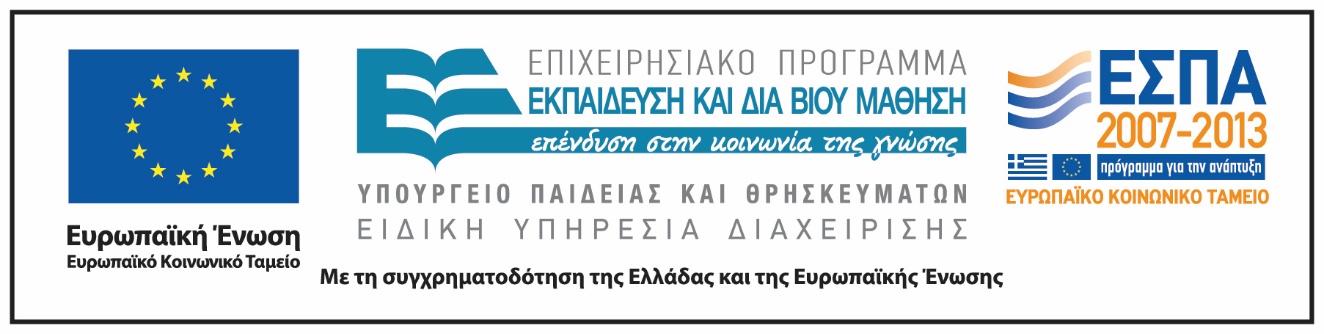 Σημειώματα
Σημείωμα Ιστορικού Εκδόσεων Έργου
Το παρόν έργο αποτελεί την έκδοση 1.0
Σημείωμα Αναφοράς
Copyright Εθνικόν και Καποδιστριακόν Πανεπιστήμιον Αθηνών Στουφή - Πουλημένου Ιωάννα. «Χριστιανική και Βυζαντινή Αρχαιολογία. Πρωτοβυζαντινή Τέχνη (7ος αι. – 843) Αρχιτεκτονική – Η Ζωγραφική της Εικονομαχικής περιόδου (726-843)». Έκδοση: 1.0. Αθήνα 2015. Διαθέσιμο από τη δικτυακή διεύθυνση: opencourses.uoa.gr/courses/THEOL100/
Σημείωμα Αδειοδότησης
Το παρόν υλικό διατίθεται με τους όρους της άδειας χρήσης Creative Commons Αναφορά, Μη Εμπορική Χρήση Παρόμοια Διανομή 4.0 [1] ή μεταγενέστερη, Διεθνής Έκδοση.   Εξαιρούνται τα αυτοτελή έργα τρίτων π.χ. φωτογραφίες, διαγράμματα κ.λ.π.,  τα οποία εμπεριέχονται σε αυτό και τα οποία αναφέρονται μαζί με τους όρους χρήσης τους στο «Σημείωμα Χρήσης Έργων Τρίτων».
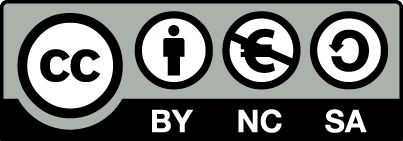 [1] http://creativecommons.org/licenses/by-nc-sa/4.0/ 

Ως Μη Εμπορική ορίζεται η χρήση:
που δεν περιλαμβάνει άμεσο ή έμμεσο οικονομικό όφελος από την χρήση του έργου, για το διανομέα του έργου και αδειοδόχο
που δεν περιλαμβάνει οικονομική συναλλαγή ως προϋπόθεση για τη χρήση ή πρόσβαση στο έργο
που δεν προσπορίζει στο διανομέα του έργου και αδειοδόχο έμμεσο οικονομικό όφελος (π.χ. διαφημίσεις) από την προβολή του έργου σε διαδικτυακό τόπο

Ο δικαιούχος μπορεί να παρέχει στον αδειοδόχο ξεχωριστή άδεια να χρησιμοποιεί το έργο για εμπορική χρήση, εφόσον αυτό του ζητηθεί.
Διατήρηση Σημειωμάτων
Οποιαδήποτε αναπαραγωγή ή διασκευή του υλικού θα πρέπει να συμπεριλαμβάνει:
το Σημείωμα Αναφοράς
το Σημείωμα Αδειοδότησης
τη δήλωση Διατήρησης Σημειωμάτων
το Σημείωμα Χρήσης Έργων Τρίτων (εφόσον υπάρχει)
μαζί με τους συνοδευόμενους υπερσυνδέσμους.
Σημείωμα Χρήσης Έργων Τρίτων
Το Έργο αυτό κάνει χρήση των ακόλουθων έργων:
Εικόνες: 1-13 Copyrighted από το βιβλίο: Στουφή-Πουλημένου, Ι. (2013). Χριστιανική και Βυζαντινή Αρχαιολογία και Τέχνη. Αθήνα: Εκδόσεις «Παρρησία», σελ. 255-272.